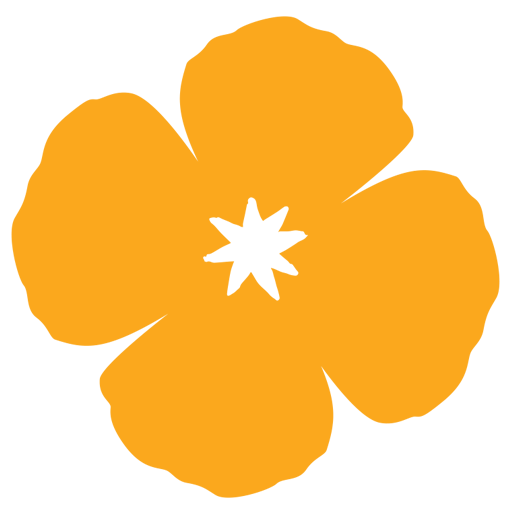 CalHOPE Support ProgramSupervisors’ Meeting January 11, 2024
Return of Devices
The Ca Dept. of Health Care Services has asked for any devices purchased with CalHOPE funds to be returned to them after your CalHOPE work is completed. 
However, it has come to my attention that many of you are have received other grants from DHCS, such as Peer Workforce Investment or one of the CYBHI grants. 
Please check with your grants’ department and email me if you bought devices and could use them on another DHCS grant.
New Invoice for January-April, 2024
Very similar to previous invoice, but please read the instructions. 
Please use the February-December invoice for all of 2023.
Remember to use the November invoice provided to you, to subtract out the first deliverable upfront funds in November (or over two months).
We will provide an updated expenditure-to-date spreadsheet in late January, after we receive your December invoice.
Data Collection and Final Report
Please continue to enter data forms! 
The Powerbi report sites will remain up through December 31, 2024. 
We will provide each subcontractor with a final PDF of their Powerbi report from each of the three report sites. 
However, we encourage you to pull any data you may want before program’s end. This may be data for a specific time period, or from only certain modes (phone only).
Clarifications on NCEOutreach may continue past Jan 1 as long as your program is continuing, however, it should not be a majority of your time and outreach should be winding down.If your staffing is not continuing, no outreach 60 days before program end. The Priority of remaining funding is to continue to pay staff. Benefits cannot go above 20%.If your agency will have unspent funds past April 30th, you may continue to spend your RR and QIT funds. QIT must continue to follow the specifications in the template instructions.
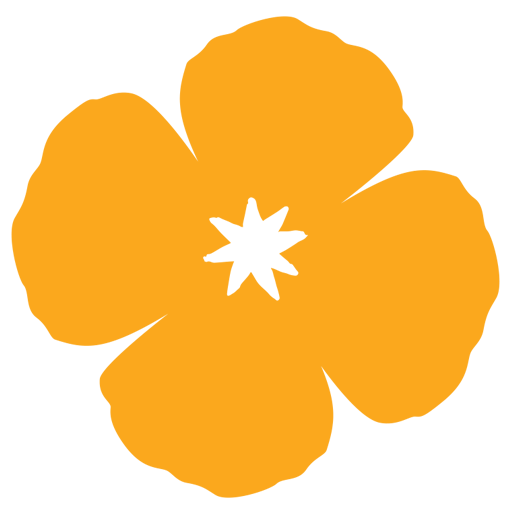 Program’s End Reporting
Your contract requires you to document the time and place of each training session, the content of the session, the number of participants and their titles.
Several agencies have asked if they can provide CalHOPE highlights for our final report.
I would love to receive your highlights, maybe one or two photos, compelling stories of hope, and big events.
February is African-American/Black History Month
On February 8th, we will have a presentation on serving People of African Descent/Black.
Thank you to Gigi Crowder for taking the lead on this presentation.
We would like to invite other subs to also present. You don’t need to be black/A-A to present; only if you have insight into serving this diverse population.
Next Meeting:
Thursday, January 25th, 
11-12 pm
Supervisors and Admin
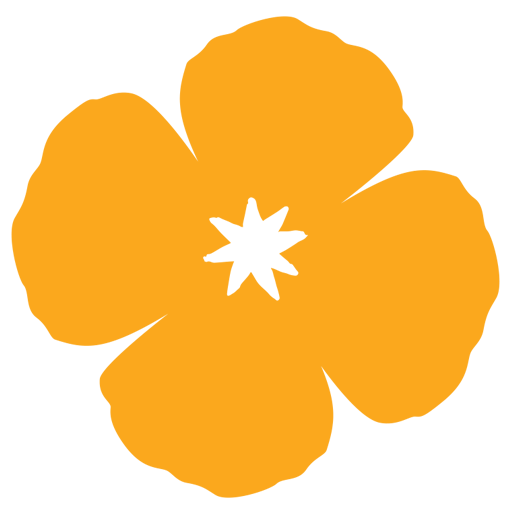 https://www.calmhsa.org/CalHOPE/
Jasi.Milton@calmhsa.org